Муниципальное дошкольное образовательное учреждение 
«Центр развития ребёнка  - детский сад №13»
г.Галич
2015год.
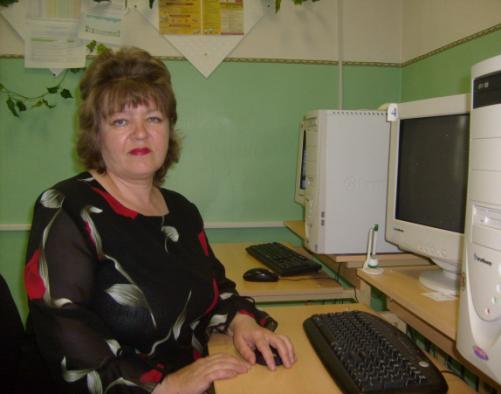 Кудрявцева Светлана 
Владимировна
Образование: Государственное образовательное учреждение среднего    профессионального образования,  Галичский педагогический колледж. 2003г.
Специальность: преподавание в начальных классах, присвоена квалификация- учитель начальных классов.
Общий стаж работы  в данном учреждении:  28 лет.
Педагогический стаж : 13 лет.
Должность: воспитатель детского сада.
опыт работы по теме:
«Развитие творческих способностей детей в организации совместно – художественной деятельности».
Актуальность выбранной темы
Дошкольное детство – очень важный период в жизни детей. Именно в этом возрасте каждый ребёнок представляет собой маленького исследователя, с радостью и удивлением открывающего для себя незнакомый и удивительный окружающий мир. Чем разнообразнее детская деятельность, тем успешнее идёт разностороннее развитие ребёнка, реализуются его потенциальные возможности и первые проявления творчества. Вот почему одним из более доступных и близких видов работы с детьми в детском саду является изобразительная, художественно-продуктивная деятельность, создающая условия для вовлечения ребёнка в собственное творчество, в процессе которого создаётся что-то красивое, необычное.
Содержание
Введение.
 Основная часть.
            1.Цели и задачи
            2.Условия
            3.Педагогические принципы.
            4. Средства.
            5.Методы и приёмы.
Заключение.
«Обучить творчеству нельзя, но это вовсе не значит, что нельзя воспитателю содействовать его образованию и проявлению»                               
                                                                                            
                                    Л.С. Выготский
Целью моей работы является:

 развитие художественно - творческих способностей детей дошкольного возраста в процессе продуктивной деятельности.
Задачи:

    - развивать чувство «инициативы» и стремление к созидательной активности;
    - развивать зрительное восприятие и воображение; 
    - совершенствовать мелкую моторику рук;
    - формировать умения и навыки работы с различными материалами,
    приспособлениями и инструментами; 
    - развивать умение создавать художественные образы.
Одним из важнейших факторов творческого развития детей является создание  условий,  способствующих формированию их творческих способностей.
- организация предметно-развивающей среды детского образовательного учреждения;
- интеграция разных видов деятельности;
- организация совместной деятельности педагога с детьми;
- организация кружка «Умелые ручки»;
- совместная работа с родителями;
Организация предметно-развивающей среды группы
Организация предметно-развивающей среды группы
Интеграция разных видов деятельности
Организация совместной деятельности педагога с детьми
Организация кружка «Умелые ручки»
Организация кружка «Умелые ручки»
Организация кружка «Умелые ручки»
Организация кружка «Умелые ручки»
Совместная работа с родителями
Для реализации цели и задачи в своей работе я использую следующие принципы: :
принцип отсутствия образца
принцип психологической комфортности
принцип деятельности
принцип эмоциональной вовлечённости
принцип комбинирования
принцип интегрированного подхода
Для успешного развития творческих способностей детей мне помогают различные средства:
- развивающие игры;
             - сюжетно - ролевые игры;
             - произведения художественной литературы;
             - уголок творчества;
             - мини-музеи;
             - тематические выставки.
методы и приёмы
наглядный
словесный
игровой
практический
экспериментирование с изобразительными материалами
практическое  дорисовывание
нетрадиционные техники рисования
сочетание разных  материалов
использование приёма коллективных работ
проблемный метод обучения
Взаимодействие с родителями
беседы, консультации, родительские собрания
  конкурсы семейных работ 
  выставки детских работ для родителей
  выставки совместных работ детей и  родителей
  дизайн участков, группы 
  настенные газеты
  папки-раскладушки
Беседы, консультации,
       родительские собрания
Конкурсы семейных работ
Выставки детских работ для родителей
Выставки совместных работ
                    детей и  родителей
Дизайн участков, группы
Дизайн участков, группы
Настенные газеты
Папки-раскладушки
Детско-родительский клуб
 «Мастерская творчества»
Детско-родительский клуб
 «Мастерская творчества»
Вывод:
Таким образом, развивая творческие способности детей и организуя совместно – художественную деятельность, можно отметить, что у детей повысился не только уровень художественных способностей, но и стал очевиден личностный рост всех субъектов творческого взаимодействия, что подтверждают позитивные результаты проделанной работы.
Результат
- дети стали более активными, способными к принятию самостоятельного решения;
- они готовы к постановке вопросов и нахождению собственных оригинальных ответов;
-  снизился страх перед неудачей;
- возросла уверенность в себе;
- самостоятельные игры детей стали интереснее и разнообразнее.
Спасибо за внимание!